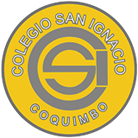 Presentación n° 2
HOYVAMOS A COMPARAR
Conceptos: grande-chico,largo- corto,alto-bajo,lleno-vacío, usos, ancho-angosto
QUE APRENDEREMOS HOY…
Establecer relaciones de comparación de diversos objetos  según  atributos de forma, tamaño, función, entre otros.

Esta habilidad es de suma importancia, ya que es previa para el logro de las habilidades de clasificación y seriación. Por lo tanto debe poner énfasis en la observación e identificación de las características de los elemento ( las diferencias que se observan entre ellos )
Comparar por tamaño
CHICO
MEDIANO
GRANDE
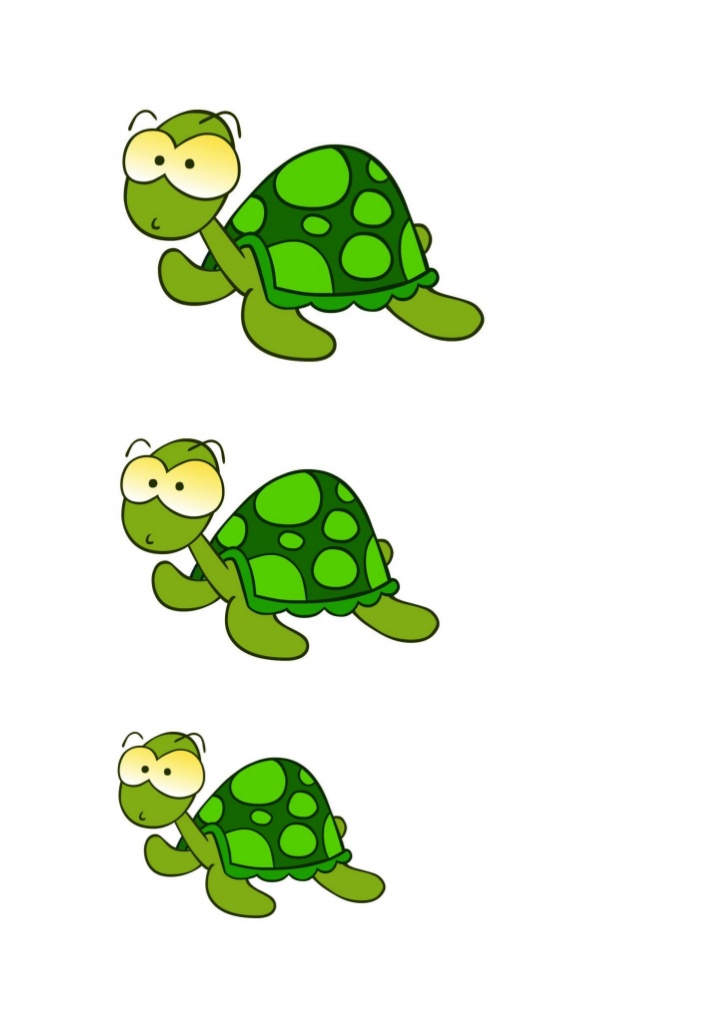 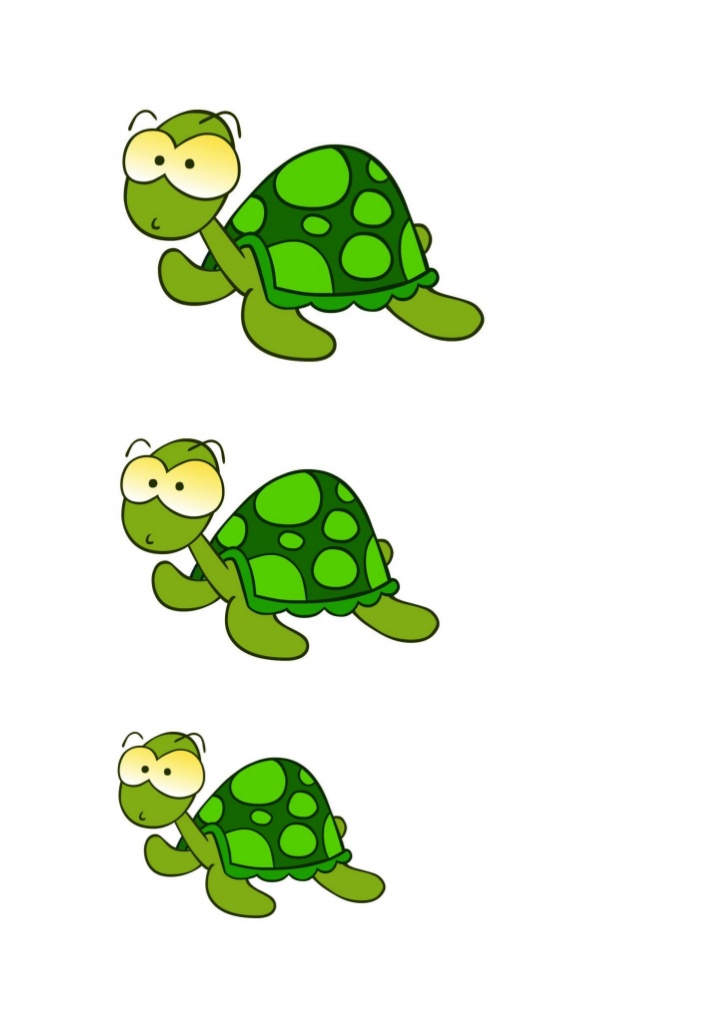 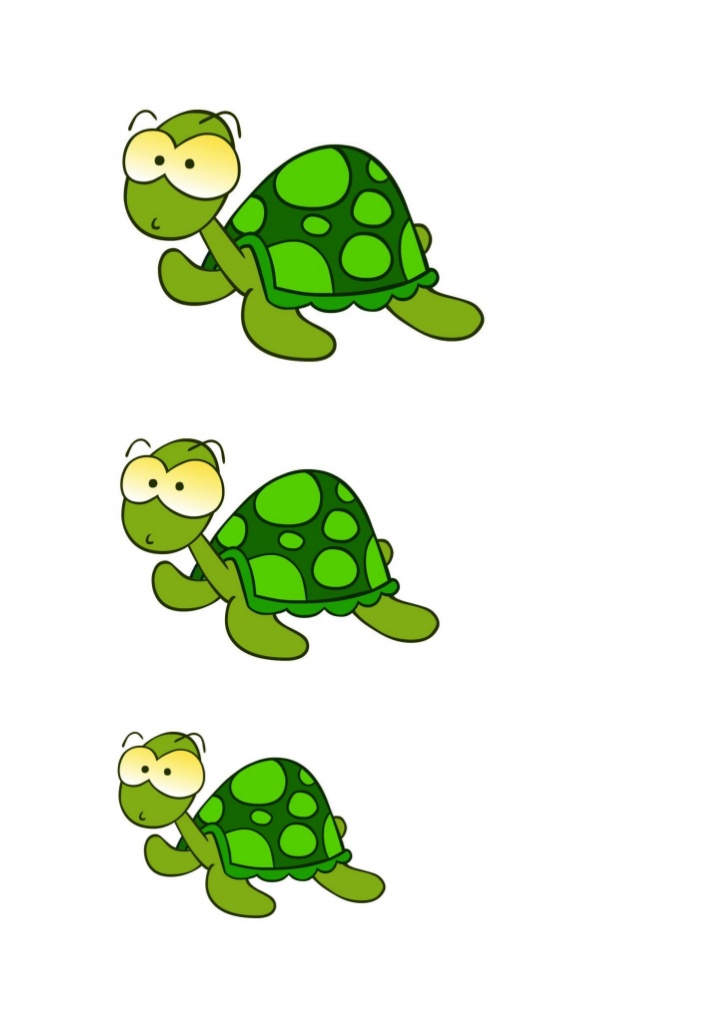 Comparamos las tortugas e identificamos sus diferencia ( lo que es distinto) Son distintas en tamaño: una es grande, mediana y chica.
Comparamos por longitud.
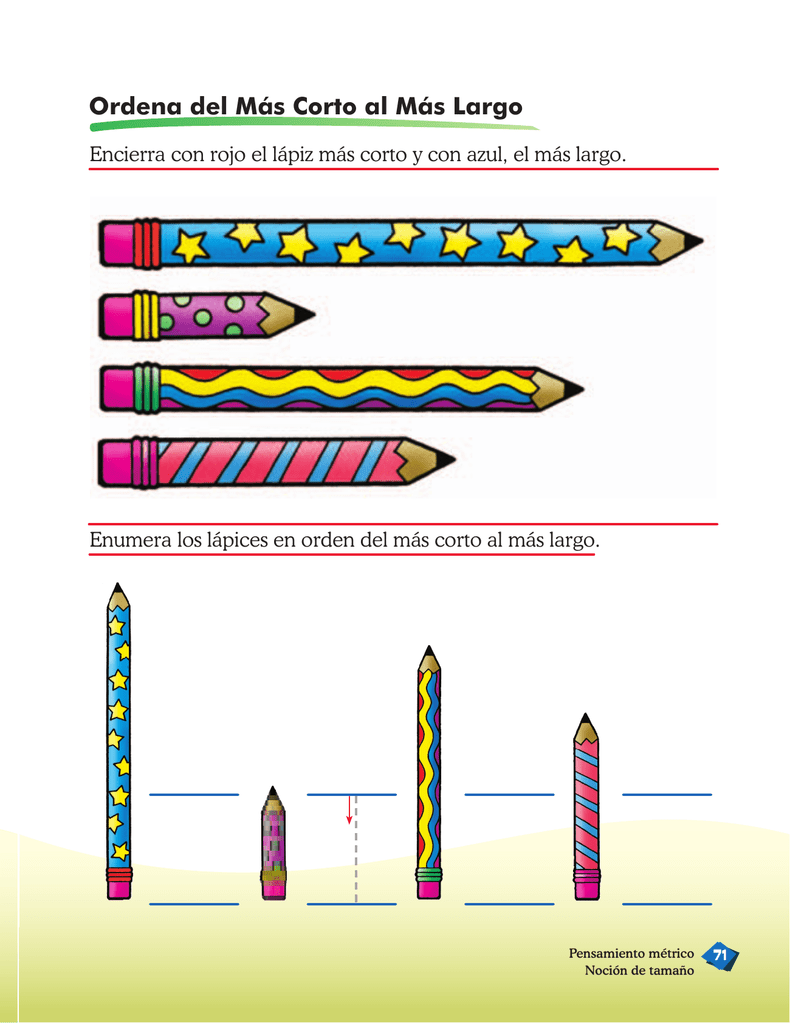 LARGO
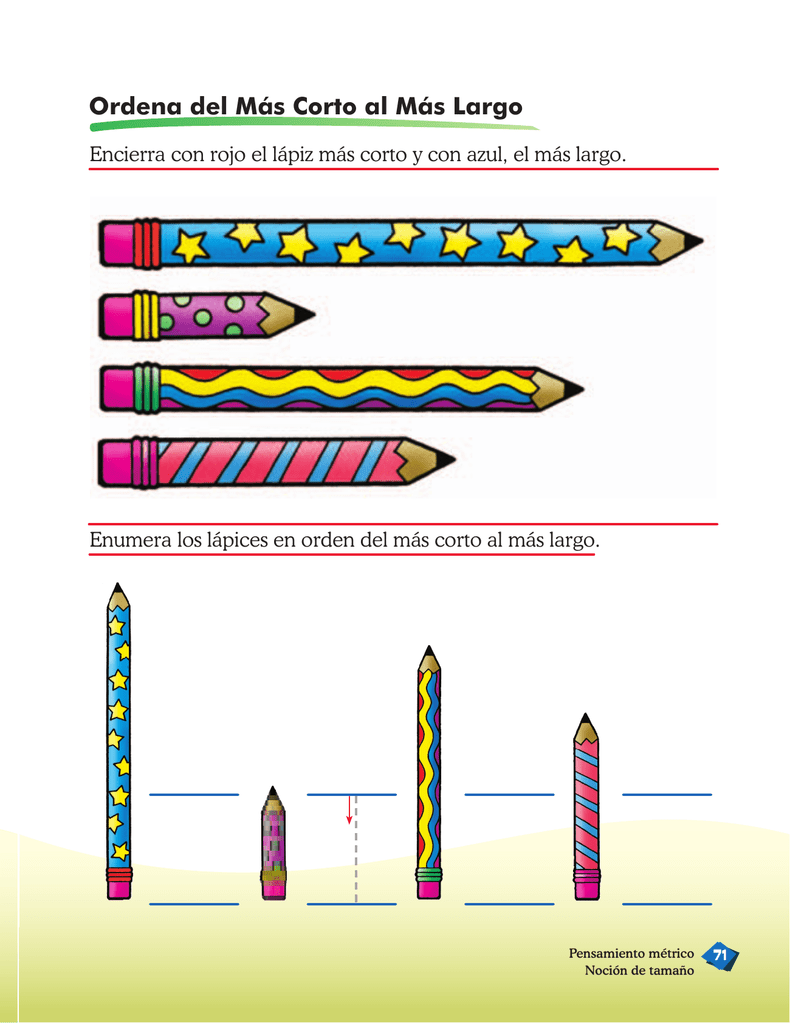 CORTO
Comparamos los lápices e identificamos sus diferencias ( lo que es distinto) 

¿En qué son distintos? …………………………………………………
Comparamos por altura
ALTO
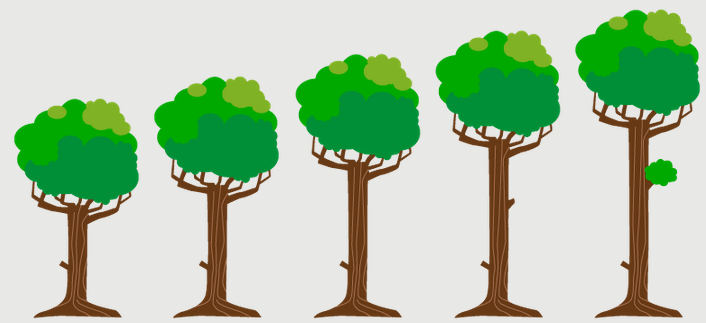 BAJO
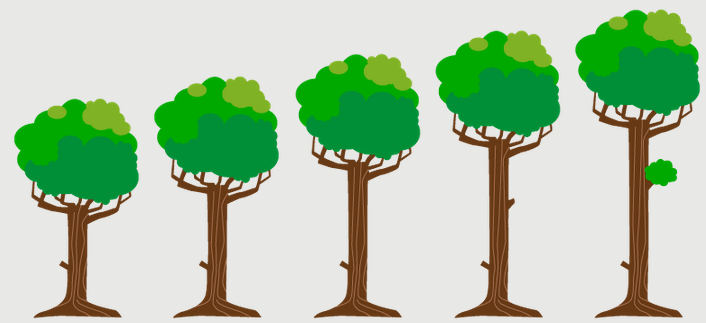 Comparamos los árboles e identificamos sus diferencias ( lo que es distinto) 

¿En que son distintos? …………………………………………………
A PICTURE IS WORTH A THOUSAND WORDS
COMPARAR POR CAPACIDAD DE CONTENER
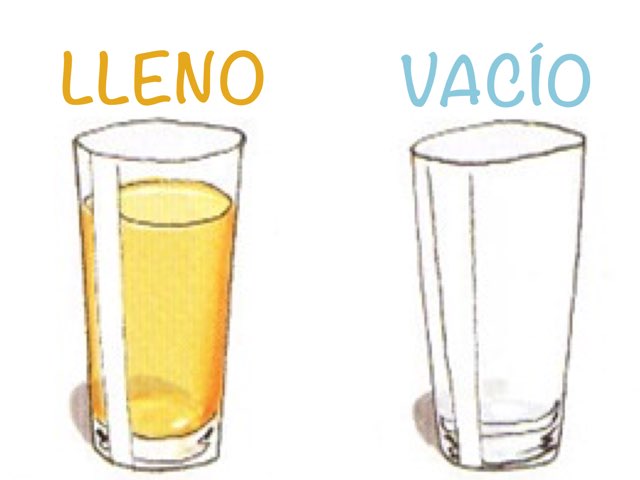 Comparamos los vasos e identificamos sus diferencias ( lo que es distinto) 

¿En que son distintos? …………………………………………………
CLASIFICAR SEGUN SU GROSOR
ANCHO
ANGOSTO
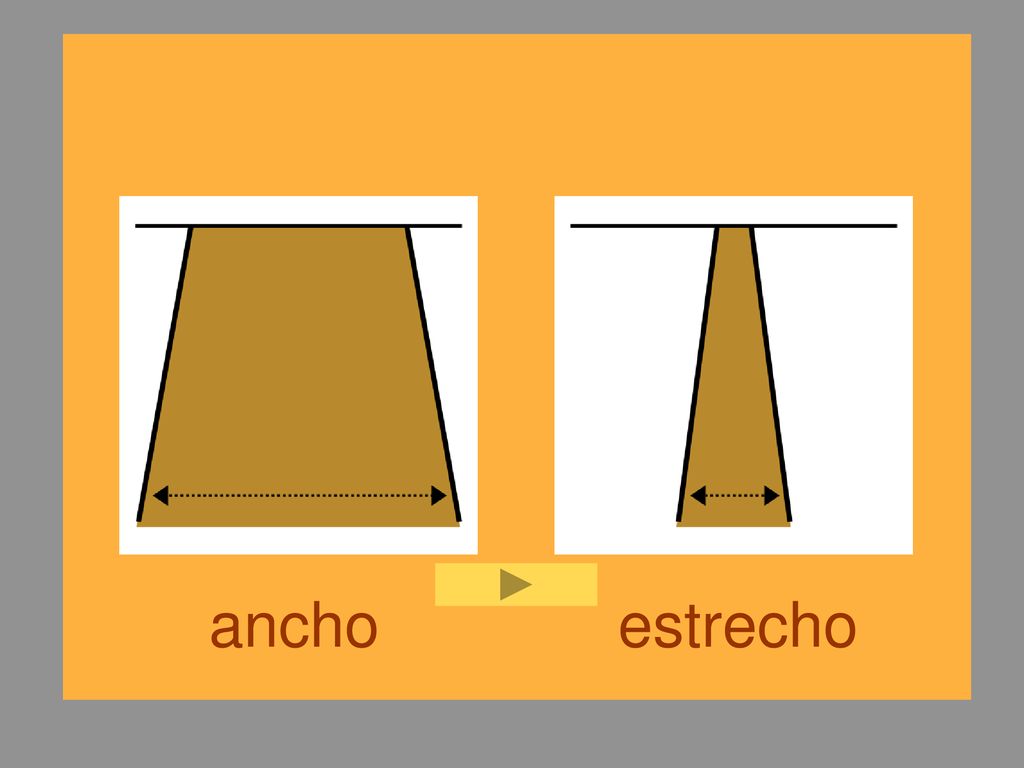 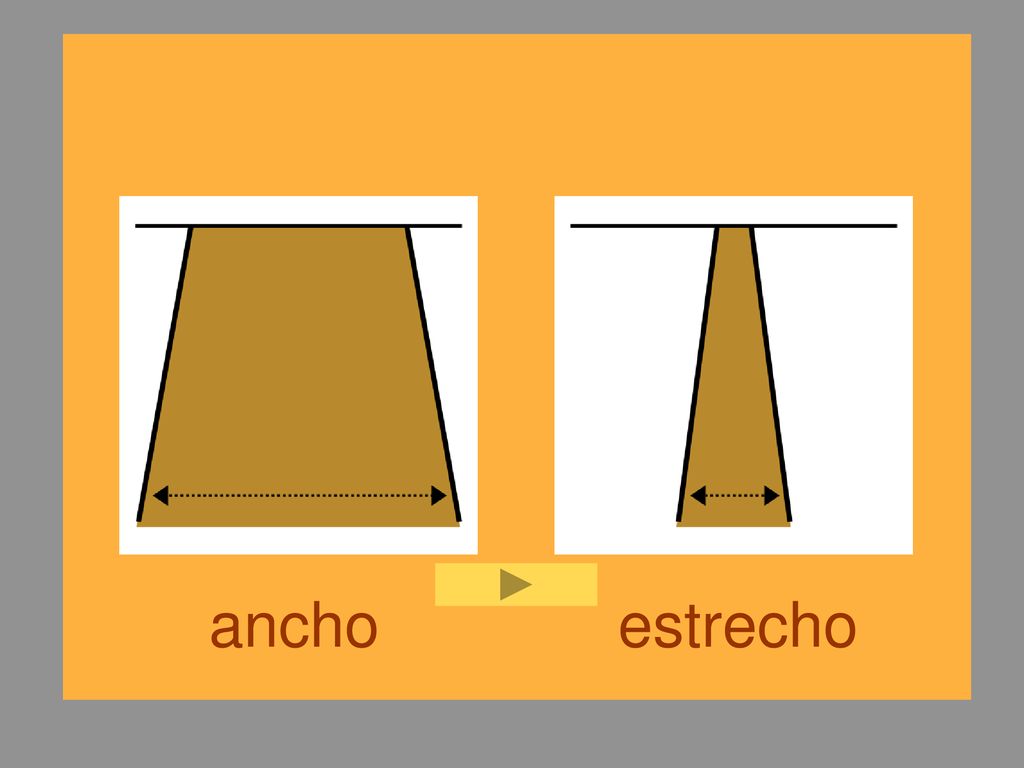 Comparamos los caminos e identificamos sus diferencias ( lo que es distinto) 

¿En que son distintos? …………………………………………………
Comparación  por usos
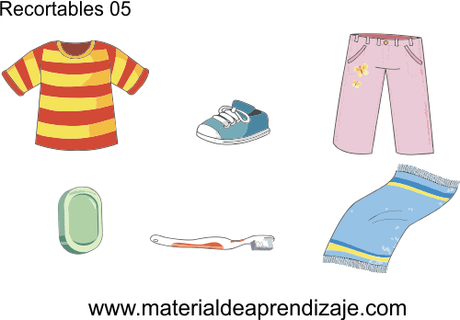 Observar los elementos y luego identifica sus usos ( ¿Para qué los utilizamos?)
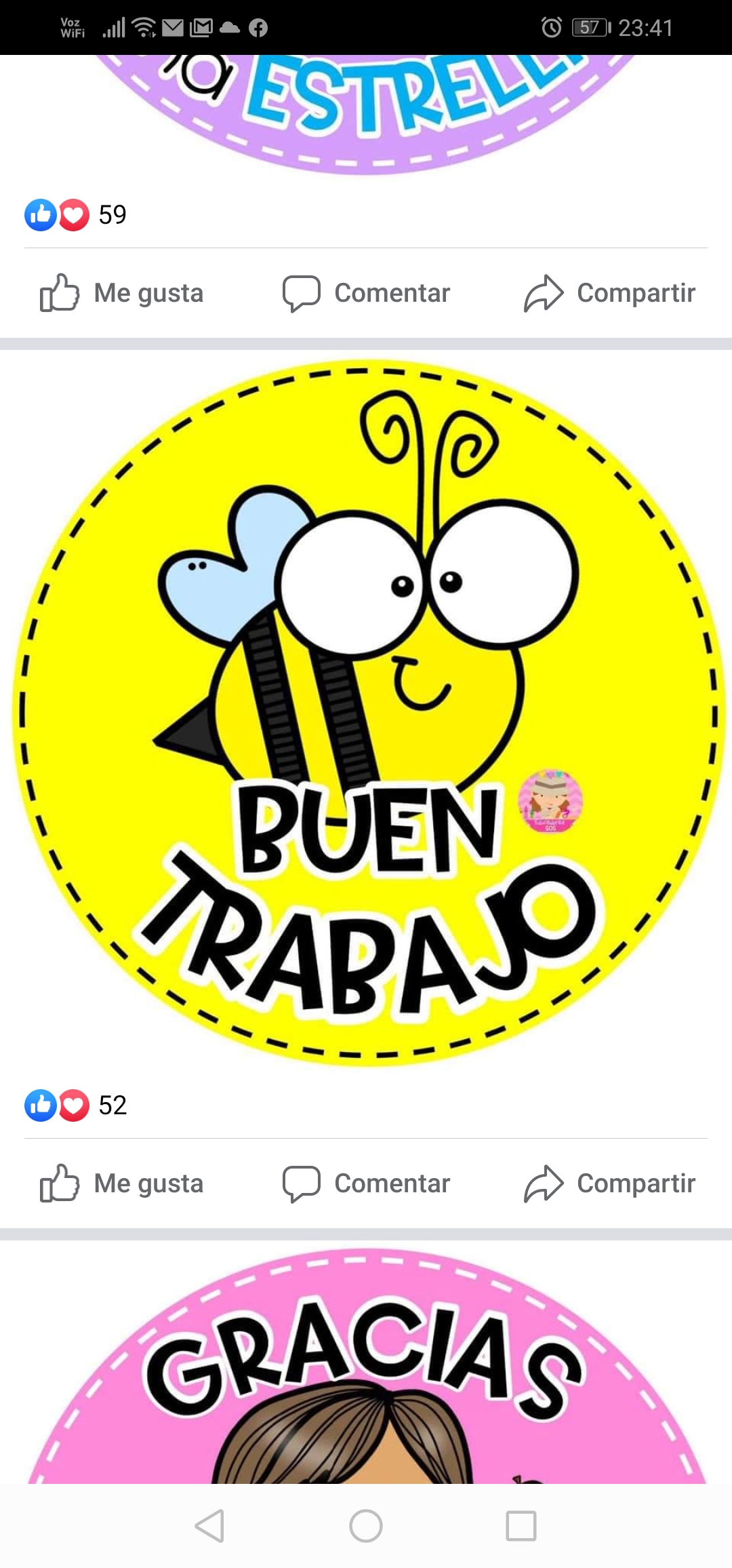 ¡MUY BIEN!
Ahora recordemos:
Qué aprendimos hoy?
Me resulto fácil o difícil esta    actividad?
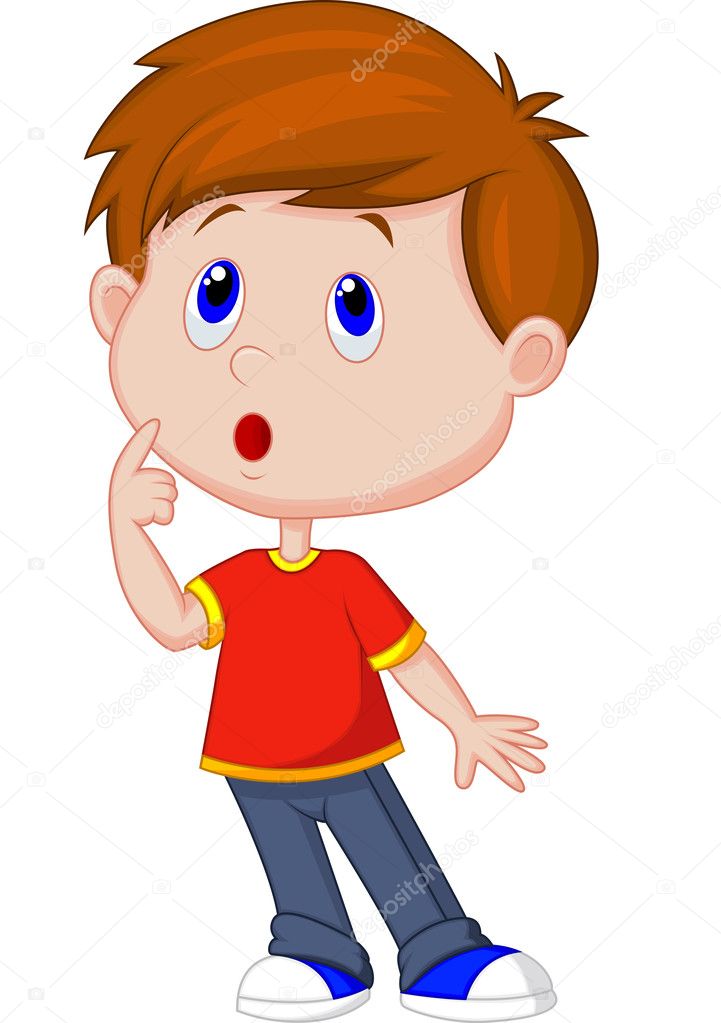